Systemic Program Assessment
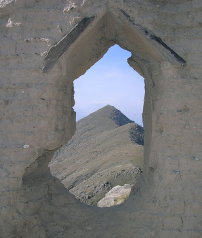 The purpose of a Systemic Program Assessment (SPA) is help organizations operate effectively in complex environments:
Help organizations increase the cost effectiveness of their social change efforts (increase impacts and their sustainability)
Help individuals maximize their ability to make sustainable change in their organizations
Why an SPA?
Operating in complex environments (e.g. in communities, organizations) poses special challenges
Copyright © 2011 by Robert Ricigliano.  All rights reserved
Working with Complex Systems
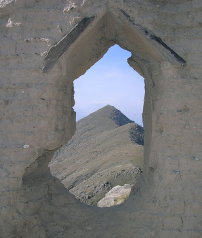 Based on  Snowden (Cynefin Framework), Edmondson, (Strategies for Learning from Failure, 2011), and  Ricigliano (Making Peace Last, 2011)
Copyright © 2011 by Robert Ricigliano.  All rights reserved
Working with Complex Systems
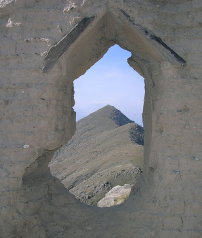 In complex environments, good programming requires understanding the context as a system and making decisions based on how an action might impact and be impacted by that system
Based on  Snowden (Cynefin Framework), Edmondson  and Cannon, (Learning to Fail), and  Ricigliano (Making Peace Last)
Copyright © 2011 by Robert Ricigliano.  All rights reserved
Working with Complex Systems
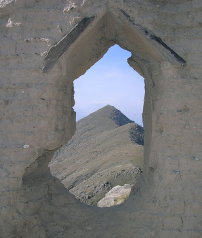 Keys to Planning, Acting, and Learning in complex environments:

Understand the context as a complex system
SAT model (key drivers of systems change)
Systems mapping

Listen to and work with the system to determine where and how to intervene (feed forward)

Learn from the system (feedback)
Copyright © 2011 by Robert Ricigliano.  All rights reserved
Systemic Program Assessment
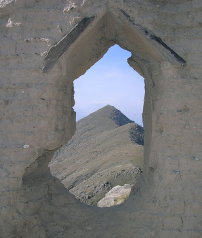 Products of an SPA:
A systems view (e.g. systems map) of the operating environment (that will facilitate understanding, listening to, working with, and learning from a system)
Ideas for improving programming
Reducing the potential for unintended negative impacts
Identifying high leverage activities
Bridging the gap between localized program impacts and societal change
Ideas for improving organizational practices (in order to operate in a more holistic, systemic fashion)
Copyright © 2011 by Robert Ricigliano.  All rights reserved
Process of an SPA
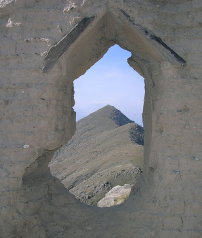 Diagnostic interviews, research to understand:
Organizational goals and practices
Key drivers of the systemic context
Systems mapping
Producing a visual representation of the key drivers and dynamic feedback loops that shape a system
Systemic planning
Interpreting the systems map to uncover key dynamics, leverage points
Assess the impact of the system on current programming and the impact of programming on the system
Assess the ability of the organization to adopt a systems practice
Copyright © 2011 by Robert Ricigliano.  All rights reserved
BACKGROUND
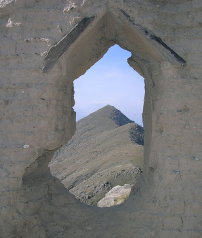 The SPA is based on a systems thinking approach to working effectively with complex environments (see Ricigliano, 2011, Making Peace Last)
The SPA is based on a theoretical approach known as the SAT Model (Structural-Attitudinal-Transactional)
The SPA facilitates effective Feed Forward which enables a systems practice (see below)
Feed Forward helps organizations increase their cost effectiveness by identifying leverage points (see below)
Copyright © 2011 by Robert Ricigliano.  All rights reserved
The SAT Model
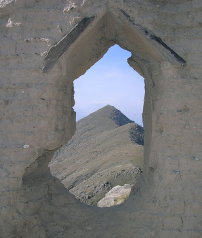 Sustainable systems change requires change across three domains:
Transactional:
The processes and skills used by key people to manage conflict, solve problems, and turn ideas into action
Attitudinal
The cultural norms, values, and inter-group relationships that affect the level of cooperation between people
Structural
The societal or organizational systems and institutions designed to meet people’s basic human needs
Transactional activity is the catalyst for structural and attitudinal change
Progress at one level is not sustainable without progress at the others
Copyright © 2009 by Robert Ricigliano.  All rights reserved
Feed Forward
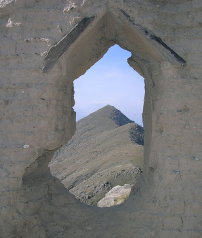 Feed Forward helps planners, implementers, and evaluators to:

Focus on affecting dynamics, as opposed to individual factors

Set priorities by identifying leverage points

Contextualize theories of change in terms of how they affect key leverage points/dynamics

Identify linkages between programs

Inform M&E by identifying indicators of systemic change, linking micro and macro levels/impacts
Copyright © 2011 by Robert Ricigliano.  All rights reserved
Leverage points
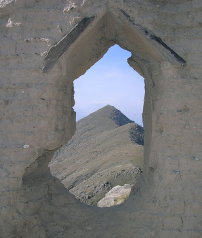 What is a leverage point?
Leverage seeks to create the most amount of change with the least amount of effort

In terms of social systems, points of leverage address changes that would have the largest impact on the system.

Changes to a leverage point have a high potential to be amplified/sustained by the system
Copyright © 2011 by Robert Ricigliano.  All rights reserved